Neuleen uusiokäyttö
Kiinnitä huomiota ympäristön hyvinvointiin ja vähennä tekstiilijätettä!
Vaatteiden tuottaminen kuormittaa ympäristöä
Tekstiili- ja vaateteollisuus kuormittavat ympäristöä useilla tavoilla:

Sähkön kulutus

Veden kulutus

Kankaiden värjäämiseen käytettävät aineet ja muut kemikaalit

Tekokuitujen käyttö
Millaisia vaatteita ostat ja miksi?
TeKstiilijäte
HYVÄKUNTOISTEN TEKSTIILIEN KIERRÄTYS
Vie käyttökelpoiset, ehjät ja puhtaat vaatteet ja tekstiilit vaatekeräyspisteisiin.
Tarjoa kirpputoreille, kierrätyskeskuksiin ja lähetystoreille.
Kokeile netin kauppapaikkoja tai kysy tutuilta tarvetta.
         Lähde: HSY
HUONOKUNTOISTEN TEKSTIILIEN KIERRÄTYS
Tee vanhoista vaatteista ja kankaista siivousrättejä ja matonkuteita. 
Korjaa tai korjauta. Hyödynnä käyttökelpoiset osat, kuten vetoketjut, printit ja napit tai tarjoa niitä tuunaajille. 
Kysy eläinsuojeluyhdistyksiltä tarvetta lakanoille, pyyhkeille ja peitoille.
Useat kauppaketjut ovat järjestäneet tekstiilikeräyksen myymälöissään. Vaatteet ja kodintekstiilit kelpaavat merkistä ja kunnosta riippumatta.
Laita sekajätteeseen. Sekajäte hyödynnetään kaukolämmön ja sähkön tuotannossa eikä sitä viedä kaatopaikalle. 
          
 Lähde: HSY
TEKSTIILIEN KIERRÄTYS
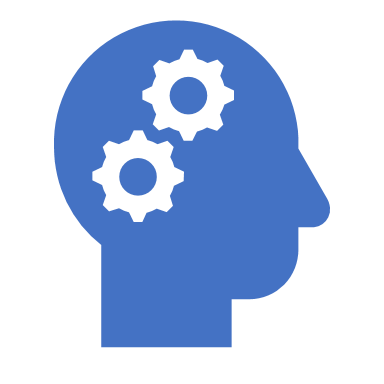 Minne hylätyt vaatteet viedään? 
Minne päätyvät vaatekeräyskontteihin heitetyt vaatteet? 
Ja mitä tehdään käyttökelvottomille lumpuille?

https://areena.yle.fi/1-4673160 (6 min)
Neuleesta uusi tuote
Suunnittele mitä haluaisit tehdä vanhasta neuleestasi.
MItä tehdä jämäpaloista?
Suunnittele myös mitä teet jämäpaloista, kun olet saanut neuletuotteesi valmiiksi?